Inpatient screening
guide
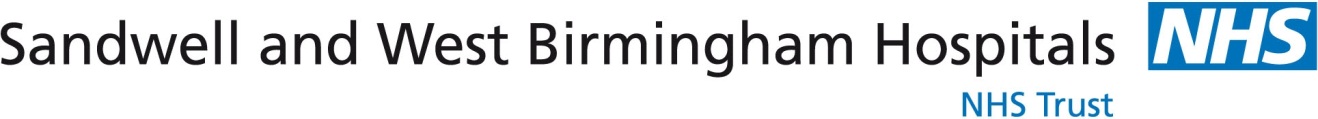 for
COVID-19
COVID-19
contact
patients
Discharge screening
All
patients
On admission if symptomatic
Clinically vulnerable      patients and 
the following areas:
CCS  
D12 (Oncology patients)
Respiratory Hub

Should be screened weekly
Inpatients for discharge to care facilities (residential/nursing home) 
Swab 48 hours prior to discharge.
All contact patients Should be monitored daily for symptoms and only screened if symptomatic
LFT testing Prior to Transfer  to PCCT
On the development  of any COVID- 19 symptoms
To be screened upon request from Infection Prevention Control Team
Positive Patients Should be swabbed daily using LFT from day 4. Following 2 consecutive Negative results and no temperature can be stepped down from isolation.
When completing a Lateral Flow Test (LFT) please ensure the correct Powerform is completed within UNITY.
Patients who have tested COVID-19 positive should not be retested for 90 days Using PCR
Updated 15/12/2022